Нацизам
и свет на путу ка новом рату
Немачка од револиције и демократије до нацизма
Револуционарна фаза –од јесени 1918. до маја 1919.
Цар Вилхем II абдицирао и емигрирао у Холандију –проглашен за главног кривца за пораз у рату ;ратни умор, и несташице ....
У Минхену проглашена Баварска совјетска  република.
Комунистичка партија Немачке организовала штрајк радника у Берлину с циљем увођења диктатуре пролетаријата. Војска угушила , вође стрељане попут Розе Луксембург и Карла Либхнета.
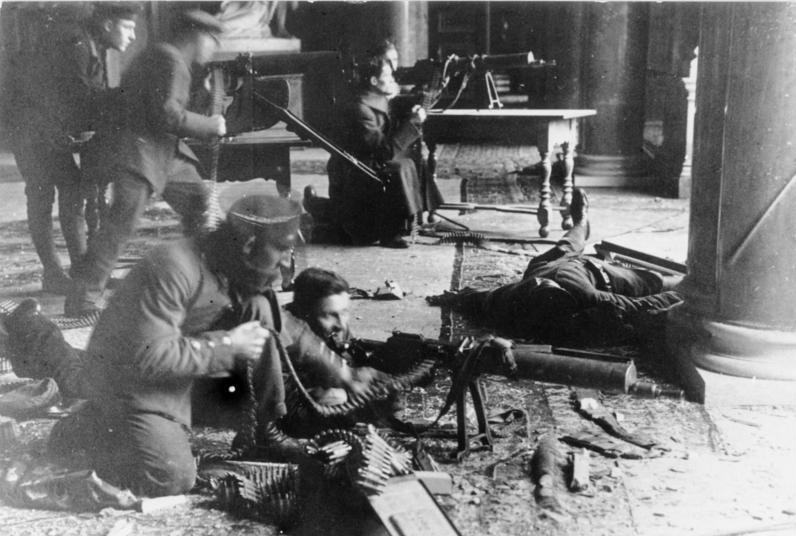 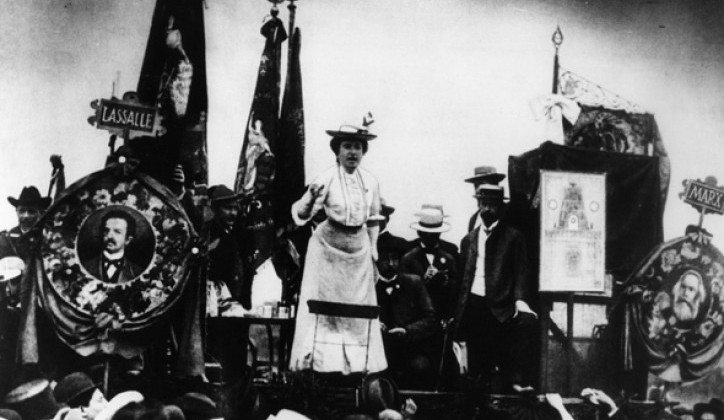 Роза Луксембург држи говор радницима
Уличне борбе у Берлинској револуцији
Демократска  фаза-позната као Вајмарска република 
                                       (од 1919-1929/33)
По  угушењу  револуције  Немачка  је  формирана  као демократска и парламентарна република названа Вајмарска 
по граду у којем је Уставотворна скупштина изгласала нови устав ; лагана нормализација привредног и политичког живота;
Успешно одолевала штрајковима и нацистима до  Велике економске кризе 1929.када је Немачка поново ушла у период кризе , са све већим утицајем националистичких и фашистичких идеја :
Нацистичка фаза од 1933.
Узроци нацизма:
Незадовољство Версајским миром, ратним поразима (национално понижење, неправда)  и  демократијом;

Страх од социјалистичке револуције:
велика економска криза, глад, инфлација, незапосленост ,штрајкови;
1919, Адолф Хитлер се учланио у Немачку радничку партију, ватреним  говорима обећава да ће окончати сиромаштво, незапосленост, срушити понижавајући Версајски мир и направити Трећи рајх (царство).
1921, преузима вођство странке и мења име у Нациналсоцијалистичку немачку радничку партију .
Исте 1921. започиње организовање партијске војске –јуришних или СА одреда (,,Смеђе кошуље”) –командант Ернест Рем;
Програм Нацистичке партије:
Сви Немци треба да живе у једној држави-Великој Немачкој,
Ревизија Версајског мировног угвора ,
Обезбедити територију неопходну за прехрану Немачке,
Само чисти Немци могу бити чланови немачке нације,
Зауставити насељавање становништва  ако нису  чисти Немци,
Јака тоталитарна држава
Марш на Минхен 1923.- Неуспели пуч СА одреда
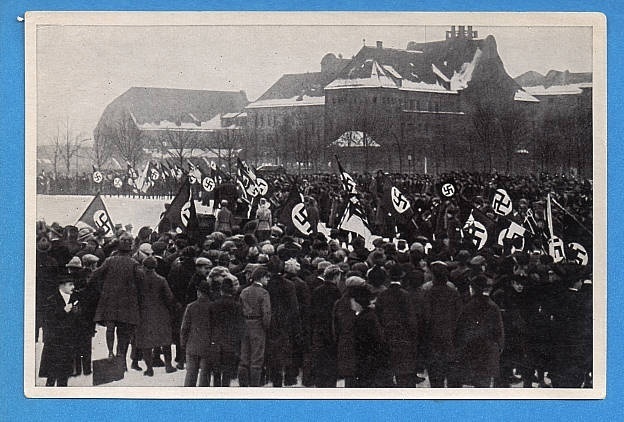 Умарширао у затвор-ухапсила га полицилија
Осуђен на 5 година робије, из затвора изашао после годину дана.
Хитлер је идеје  о чистој немачкој раси, рату и тоталитарној држави изнео у књизи ,,Моја борба”
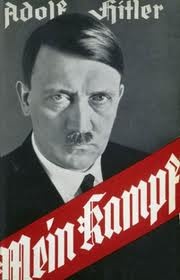 Од Немаца захтева јединство и оданост нацизму.
Антисемитизам оправдава наводном јеврејском завером  с циљем уништења Немачке...
....Немачки  животни  простор  од Гибралтара до Урала,  Словени робовска радна снага III рајха,уз постепено  нестајање 
...држава може бити успешна само кроз немилосрдне и дисциплиноване поступке....
По изласку Хитлера из затвора обновљен је рад Нацистичке партије  а  он  учвршћује партијски престиж  и формира:
 личну гарду –SS одреде ( ,,Црне кошуље”) –командант Хајнрих Химлер:
полувојну омладинску  нацистичку  организацију ,,Хитлерова омладина” ( Hitlerjugend):
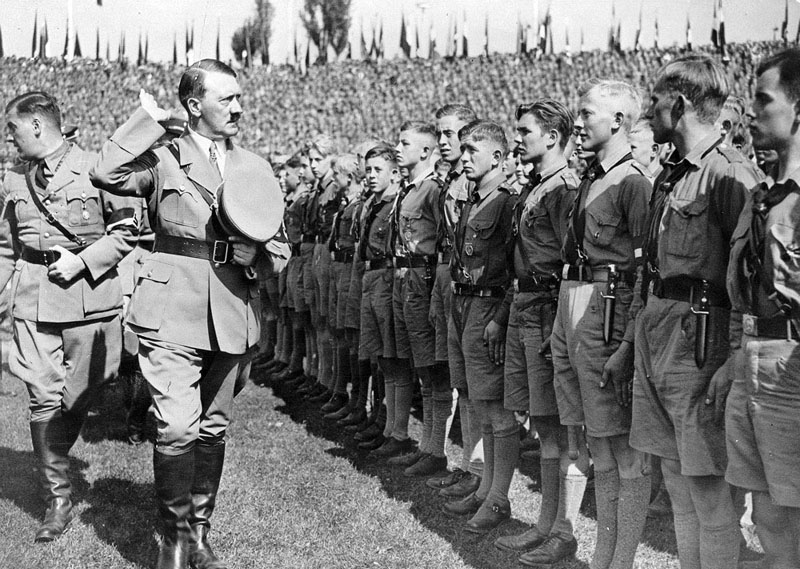 „Ми смо срећна Хитлерова омладина; Не  треба  нам  хришћанска  врлина; Адолф Хитлер је наш посредник. И наш искупитељ. Нема  ни  попа ни ђавола.
Националсоцијализам
=Нацизам
Политички покрет и идеологија у Немачкој, оснивач Адолф Хитлер, залагао се за тоталитарну државу, култ вође , агресивну спољну политику, национализам, расизам и антијеврејство.
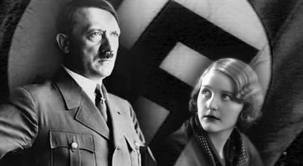 Хитлер и Ева Браун
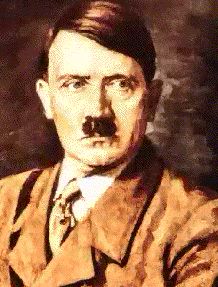 Економска криза после СЛОМА Њујоршке берзе довела је до тога да све више Немаца гласа за нацисте . Током 1933, Фон Папен је убедио Хинденбурга да је Хитлер права личност за канцелара Немачке.
Долазак  Хитлера  на  власт
Избори 1933. Хитлер постаје канцелар
1933.Паљење Рајхстага-обрачун са радничким покретом и Комунистичком партијом –комунисте шаље у логоре ( Дахау)
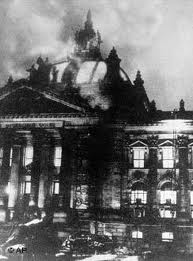 Политичке странке су укинуте путем два члана закона . Једним се Нацистичка пратија проглашава за једину , а другим се забрањује рад других СТРАНАКА !
Ово је послужило Хитлеру да убеди људе  да комунисти желе да преузму власт путем терора.
Рајстаг гори:
Уводи нацистичку диктатуру и тоталитаризам- укинуо све странке осим Нацистичке, ограничио слободу говора и информисања, увео ванредно стање    и основао Гестапо- тајну полицију.
1934.умире председник Хиндербург а Хитлер постаје  фирер (вођа). Објединио функције канцелара и председника државе у једну (фирер)
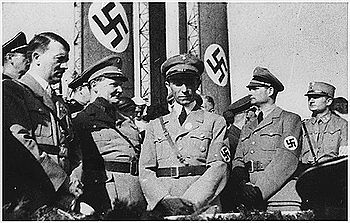 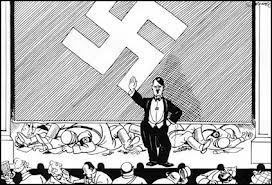 Ноћ дугих ножева-30.јун 1934, обрачун са неистомишљеницима у нацистичкој партији.
Убијено око 1000 припадника СА одереда и Ернест Рем.
Војска задовољна- jeр је Ернест Рем планирао да замени регуларну војску партијским SA одредима. Сваки војник се лично заклео Хитлеру на верност.
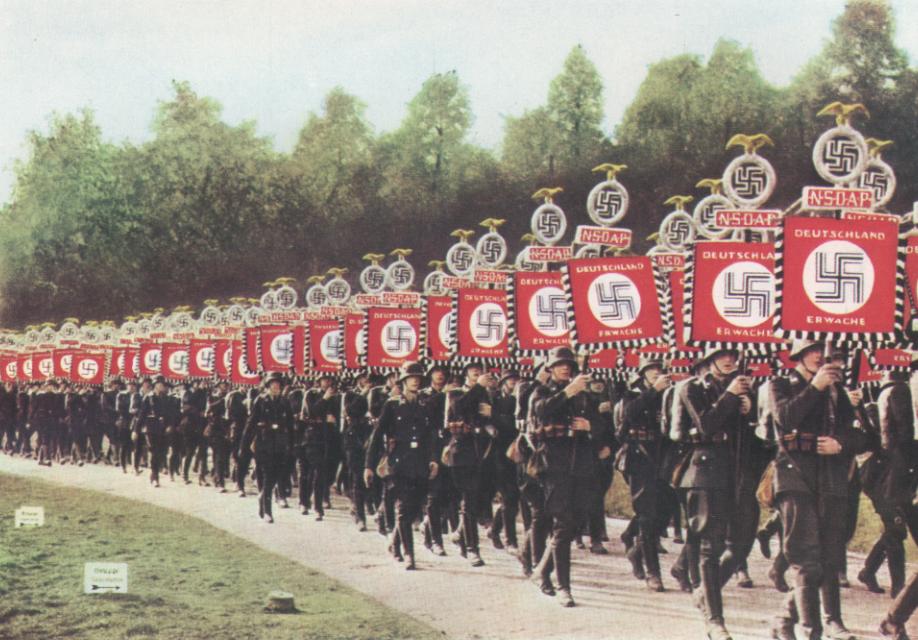 Заклетва  Адолфу Хитлеру
ПРОПАГАНДА
Величани су идеални плавокоси и плавооки Аријеваци, здравље, снага ,оданост  отаџбини и фиреру, посвећеност  раду  и нацији, посвећеност жена рађању малих Аријеваца;контрола радија, штампе, уметности, школа, универзитета, вртића;
Расно законодавство-1935.Нирнбершки расни закони ,,ниже расе”: Јевреји, Роми, Словени ,неподобни грађани и хендикепирани  Немци, и хомосексуалци ....”
Забрањени си бракови Јевреја и Немаца, Јеврејима се одузима држављанство  и имовина, роба бојкотована, жуте траке са Давидовом звездом на  рукаву.
Хапшени су Немци ако нису били ,,чисти Немци”
Убијено је преко 70.000 људи , насилно стерилисано око 400.000 да не скрнаве чистоту немачке расе.
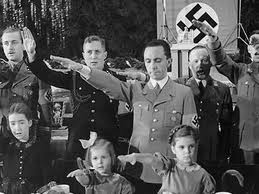 Јозеф Гебелс-шеф пропаганде
9.11.1938.Кристална ноћ
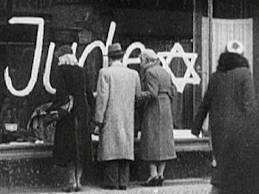 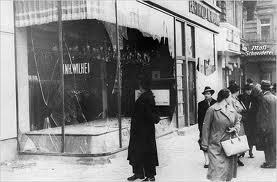 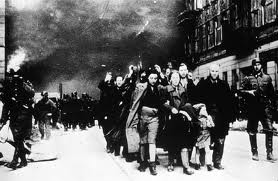 Почетак Холокауста
У ноћи између 9. и 10. новембра 1938. године у Немачкој је извршено насиље над Јеврејима (Кристална ноћ) које је требало да изгледа као спонтани чин, 
а у ствари је организовано од стране владе. Те ноћи оштећен је велики број синагога, јеврејских радњи, а више хиљада Јевреја је одведено у логоре. Окидач за овај догађај било је убиство секретара немачке амбасаде у Паризу, Ернста фом Рата од стране Јевреја Хершела Гринспана."...Свиња неће починити ново убиство. Узгред, морам приметити да ја не бих волео да будем Јеврејин у Немачкој. " Х. Геринг.
Нацисти су први употребили филм у пропагандне сврхе:
Филмови: ,,Тријумф воље” и ,,Олимпија”,
режисер Лени Рифенштал:
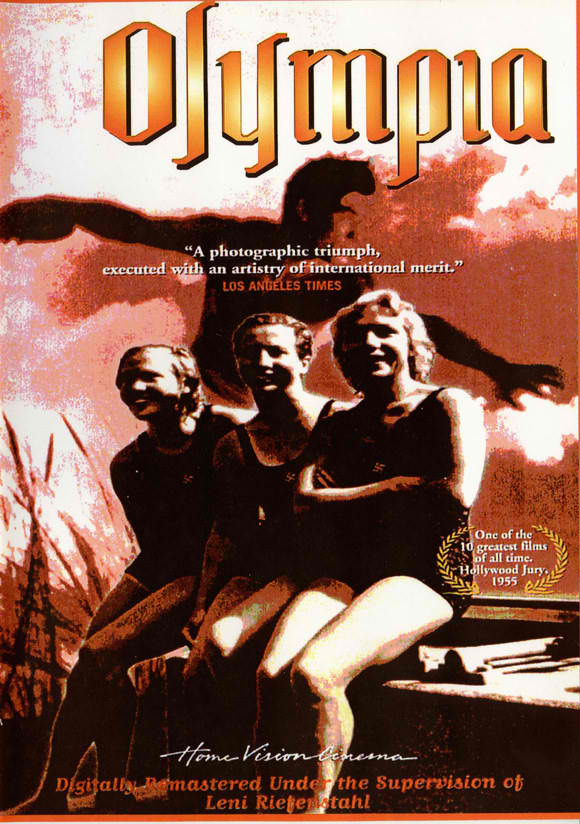 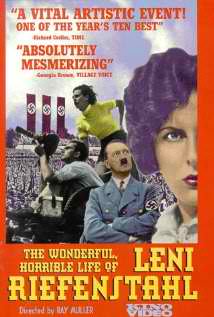 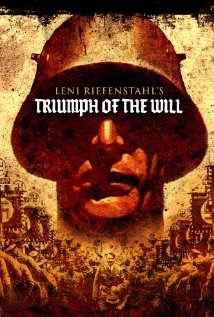 Интелектуалци напуштају Немачку: Ајнштајн, Макс Вебер, Херман Хесе,Томас Ман.... спаљено на милионе ,,штетних “ књига.
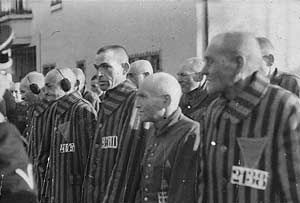 Политички затвореници се прогоне у  концентрационе логоре
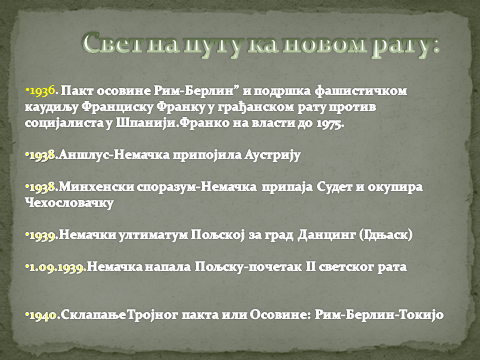 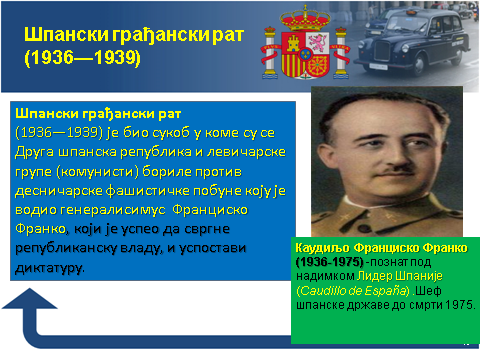 Долорес Ибарури Гомез позната као Ла Пасионарија (1895-1989), била је шпански политички вођа. 
У предвечерје Шпанског грађанског рата борила се за Републику и за време битке за Мадрид, лансирала слоган „Неће проћи!“ (No pasarán!). Њени говори против фашизма имали су велики ефекат, нарочито међу женама.
Радила је у разним комитетима за прикупљање помоћи за републиканце између осталих и са Палмиром Тољатијем. Али, Шпански грађански рат завршио се победом фашиста и Мадрид је 1939. заузет. Упознат са овим Франко , је по уласку Мадрид,кратко рекао: ,,Hemos pasado” ( ,,Прошли смо”).
Избегла је у Совјетски Савез где је наставила политичку активност. После смрти Франциска Франка 1975. вратила се у Шпанију. На првим демократским изборима изабрана је у Кортес (парламент) — јуна 1977.
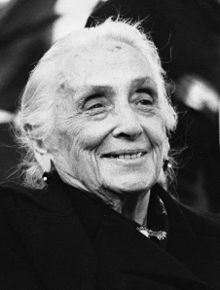 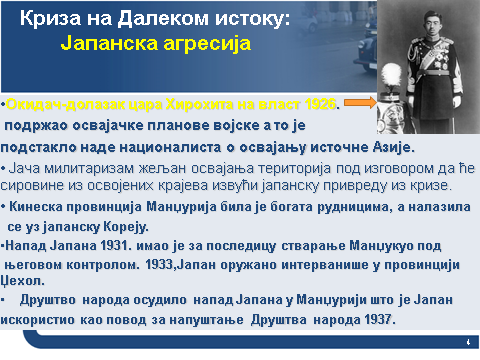 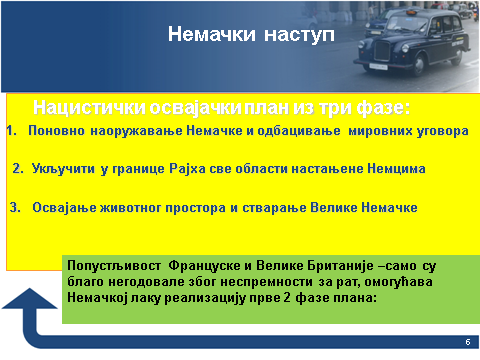 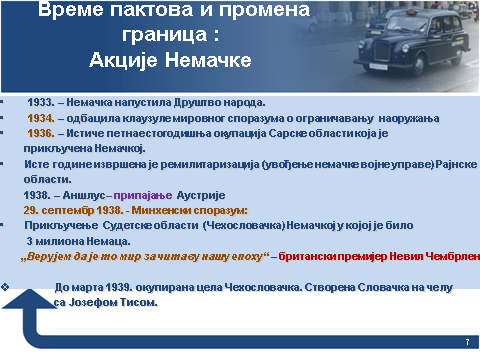 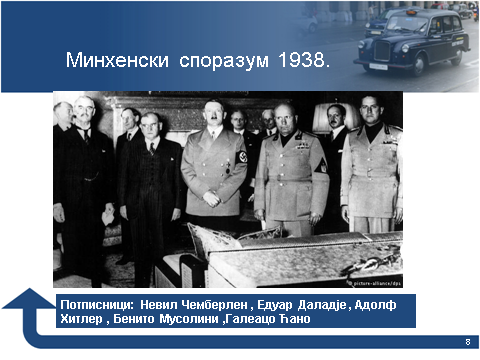 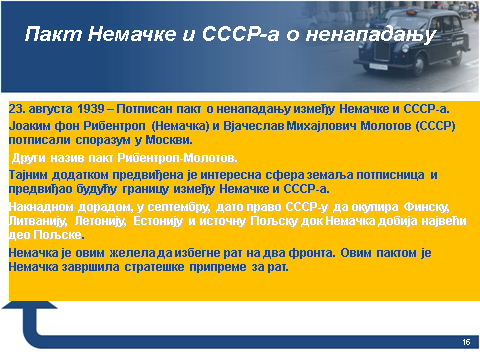 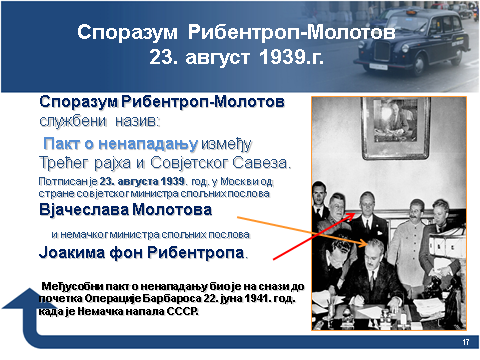 Хвала на пажњи! 
Душица Максимовић
2016.